Kestävää kasvua ja työtä 2014-2020Suomen rakennerahasto-ohjelma
React-EU –hankeinfo 5.3.2021 
ESR- rahoitus ja toimenpiteet 

Rahoituspäällikkö Riitta Ilola
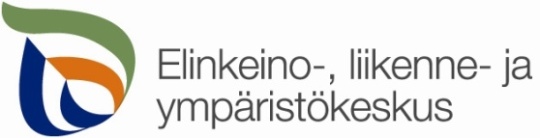 React- EU
Suomi saa koronapandemian vaikutusten hoitoon vuosille 2021–2023    REACT-EU-rahoitusta
Tavoitteena on toteuttaa nopeasti vaikuttavia ja elvyttäviä toimia, luodaan pohjaa talouden vihreälle, digitaaliselle ja palautumiskykyä tukevalle elpymiselle.
Rahoitettavissa hankkeissa tulee syntyä konkreettisia tuloksia.
React-EU ESR -hankehaku 5.3.-19.4.2021
Rahoitusta suunnataan Lapin maakuntaohjelman toimenpidesuunnitelman 2021-2022 mukaisiin toimiin.
Hankkeiden toteutusaikaa enintään 8/2023 saakka
Nykyisen ohjelman säännöt, tukiprosentti pääsääntöisesti 80%
Lisätietoa ja varsinainen hakukuulutus                                 www.rakennerahastot.fi
2
Etunimi Sukunimi
5.3.2021
12.3. Digitaalisten taitojen parantaminen (TL9)
Tavoitteita
Hankkeisiin osallistuneiden henkilöiden digitaaliset taidot ovat parantuneet 
  Parantaa henkilöiden mahdollisuuksia päästä työmarkkinoille
  Lisää mahdollisuuksia pärjätä työssä ja opinnoissa
  Ehkäisee syrjäytymistä
  Vahvistaa osallisuutta
Yksityiset ja julkiset palvelujen tarjoajat ja tuottajat pystyvät tehokkaammin
  hyödyntämään erilaisia (olemassa olevia)  digitaalisia alustoja
  tarjoamaan palveluja helpommin saavutettavaksi
auttamaan  asiakkaita/kohderyhmää kehittämään toimintaansa kilpailukykyisemmäksi
Huom! Ei investointeja
Kohderyhmät:  Työssä olevat, työttömät, työmarkkinoiden ulkopuolella olevat, opiskelijat, nuoret, 
maahanmuuttajat, osatyökykyiset ja muut vaikeassa työmarkkina-asemassa olevat henkilöt; 
työllisyys-koulutus-, sosiaali-, terveys-, kuntoutus-, kulttuuri- ja liikuntapalvelujen tarjoajat,   
toiminnassa mukana olevat työnantajat ja itsensä työllistäjät
3
Etunimi Sukunimi
5.3.2021
Et 12.3. Digitaalisten taitojen  parantaminen
Tuettava toiminta pääsääntöisesti:
parannetaan digitaalista osaamista vastauksena yhteiskunnassa nopeasti tapahtumassa olevaan digitalisaatioon

kehitetään digitaalisia palveluita ja mm. digitaalisia                             oppimisympäristöjä (pl. investoinnit laitteisiin)



Huom! Tutustu myös erityisiin valintaperusteisiin
4
Etunimi Sukunimi
5.3.2021
Et 12.3  Erityiset valintaperusteet, esimerkkejä
Hanke kohdistuu henkilöihin tai organisaatioihin, joiden tilanne koronapandemiasta seuranneen digiloikan vuoksi on muodostunut haasteelliseksi.
Hankkeen toimenpiteillä edistetään työllisyyttä välittömästi tai välillisesti.
Hankkeessa kehitetään uudenlaisia ratkaisuja tai tuotetaan erityistä lisäarvoa olemassa oleviin palveluihin ja/tai toimintamalleihin hyödyntämällä digitaalisia ratkaisuja.
Hankkeessa parannetaan osallistujien digitaalisia taitoja heidän työmarkkina-asemansa parantamiseksi ja yhteiskunnan toimintaan osallistumisensa ja hyvinvointinsa edistämiseksi.
Hanke vahvistaa kansalaistoimija- ja asiakaslähtöisiä toimintatapoja.
Hanke edistää toimijoiden yhteistyötä. 
Muut
5
Etunimi Sukunimi
5.3.2021
12.4. Yritysten ja yrittäjien nopean muutoskyvykkyyden edistäminen
Tavoitteita
Pk-yritysten ja henkilöstön kyky  sopeutua ja hyödyntää toimintaympäristön nopeita muutoksia paranee. Myös kriisistä selviytymisen keinot ja osaaminen paranee.                uudet toimintatavat ja innovaatiot
Ympäristön ja kestävän kehityksen huomioiminen aiempaa vahvemmin  yrityksen toiminnassa  voi lisätä kilpailuetua
Henkilöstön osaamisen taso nousee ja syntyy uudenlaista osaamista
Työhyvinvointi ja muutosjohtamisen osaaminen kehittyvät
Vihreää siirtymistä ja kestävää kehitystä tuetaan 

Kohderyhmät:  
mikro- ja pk-yritysten henkilöstö ja johto, ml.yrittäjät sekä irtisanomisuhanalaiset,  
kohderyhmälle palveluja tarjoavat tahot, 
erilaisten työvoima- ja yrityspalvelujen  kehittäjät ja tarjoajat
6
Etunimi Sukunimi
5.3.2021
12.4. Yritysten ja yrittäjien nopean muutoskyvykkyyden edistäminen
Tuettava toiminta pääsääntöisesti:
tarjotaan koulutusta, neuvontaa, ohjausta ja vertaisoppimista, joilla edistetään yritysten ja niiden henkilöstön valmiuksia, osaamista (pl. digitaidot) ja muutoskyvykkyyttä nopeasti muuttuvan toimintaympäristön hyödyntämiseksi
parannetaan yritysten johdon osaamista kriisitilanteiden vastuullisessa johtamisessa
tarjotaan keinoja niin johtajien kuin henkilöstön, yksinyrittäjien ja itsensä työllistäjien työhyvinvointiin uudenlaisissa tai epävarmoissa tilanteissa
tuetaan valmiuksia, joilla edistetään yritysten vihreää siirtymistä ja innovointia

Huom! Tutustu myös erityisiin valintaperusteisiin
7
Etunimi Sukunimi
5.3.2021
Et 12.4.  Erityiset valintaperusteet, esimerkkejä
Hanke kohdistuu yrityksiin ja niiden henkilöstöön, joihin koronapandemian seurauksena muuttunut toimintaympäristö on vaikuttanut haitallisesti.
Hankkeen toimenpiteillä edistetään työllisyyttä välittömästi tai välillisesti.
Hankkeessa kehitetään uudenlaisia ratkaisuja tai tuotetaan erityistä lisäarvoa olemassa oleviin toimenpiteisiin yritysten ja organisaatioiden uudistumisen ja kilpailukyvyn edistämiseksi.
Hanke edistää toimijoiden verkottumista ja/tai erilaisia yhteistyön muotoja.
Hankkeen toimenpiteillä edistetään työhyvinvointia ja/tai työn tuottavuutta koronapandemiasta aiheutuneesta kriisistä selviytymiseksi.
Jne.
8
Etunimi Sukunimi
5.3.2021
Hakemusta valmistellessanne muistakaa:
lukea hakemuksen jokaisen kohdan ? –merkin alta ohjeet
tehdä selkeä ja looginen rakenne suunnitelmaan:
Tarve (ongelma, johon hankkeella haetaan ratkaisua)
Tavoite (mihin pyritään, mikä on tilanne hankkeen päätyttyä)
Toimenpiteet (mitä toimia tavoitteeseen pääsemiseksi)
Tulokset (laadulliset ja konkreettiset määrälliset)=> vältä turhaa toistoa!
9
Muistakaa….
tehdä hyvä tiivistelmä hankkeelle lopuksi! 
	=>tiivistelmä on hankkeen näyteikkuna: tulostuu 	valintaesitykseen ja EURAn tietopalveluun
kustannustehokkuus
arvioida horisontaaliset vaikutukset ajatuksen kanssa
liittää vaadittavat liitteet hakemukseen:
yhteistyösopimus, sitoumukset rahoituksesta, alv-ohjaus, vakuutus takaisinperintäprosessista jne.

Hyvä selkeä hakemus => hyvä hanke!
10
Lisätietoa
www.rakennerahastot.fi/pohjois-suomi (hakuajat ja –ilmoitukset löytyvät kohdasta: Ajankohtaista)
www.ely-keskus.fi/pohjois-pohjanmaa > EU-rahoitus


Pohjois-Pohjanmaan ELY-keskuksen rahoitusyksikön yhteyshenkilöt Oulussa:
Riitta Ilola, rahoituspäällikkö, p. 0295 038 224
Päivi Jaakola, rahoitusasiantuntija, p. 0295 038 225 
Anne-Maaria Kurvinen, rahoitusasiantuntija, p. 0295 038 228 
Ville Mehtälä, rahoitusasiantuntija, p. 0295 038 230
Henri Helander, rahoitusasiantuntija (OKM:n valtakunnalliset ESR-hankkeet), p. 0295 038 221

Sähköposti: etunimi.sukunimi@ely-keskus.fi
Kiitos!